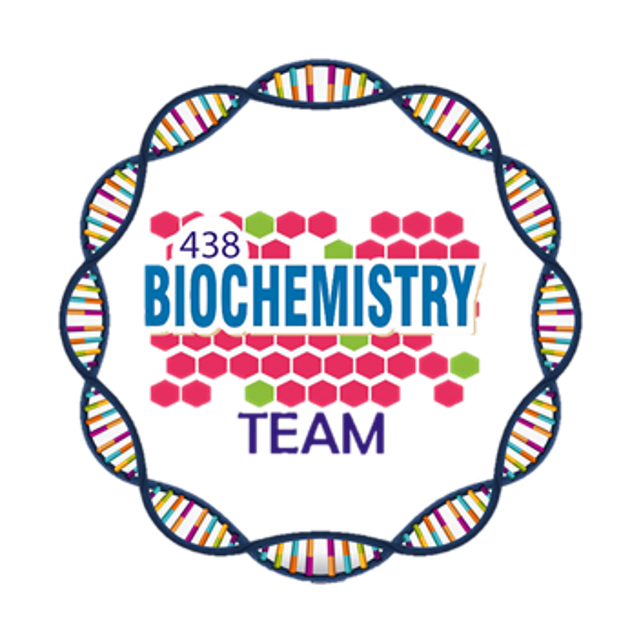 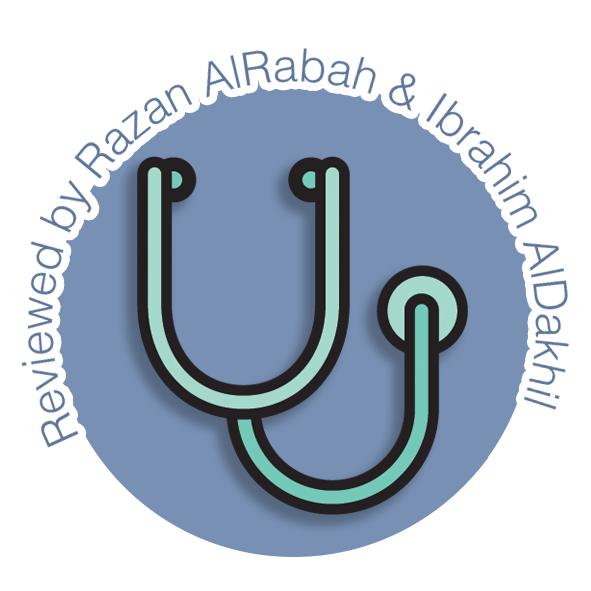 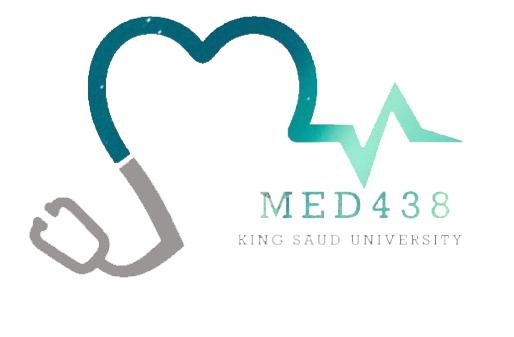 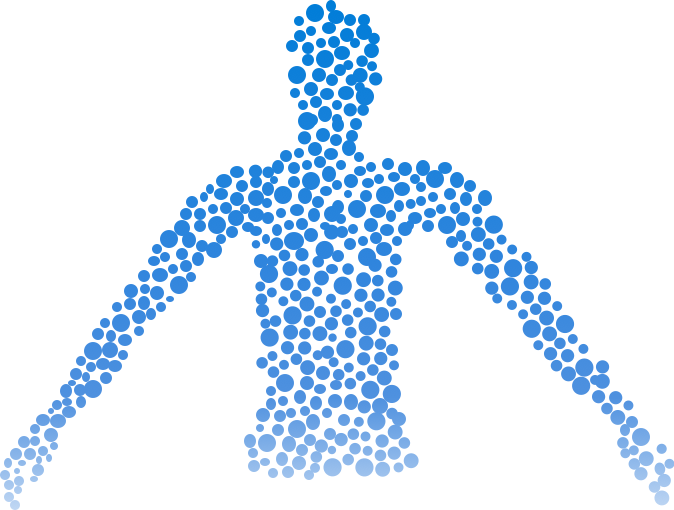 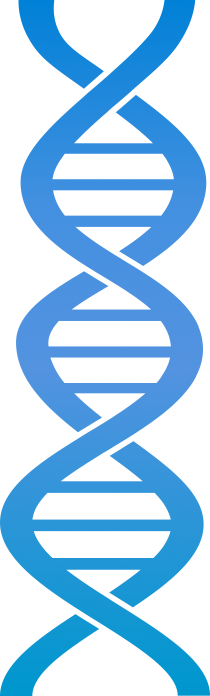 Editing File
Plasma Proteins
Color Index:
Main Topic
Main content
Important
Drs’ notes
Extra info
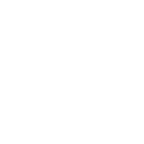 Biochemistry teamwork 438 - Gastrointestinal & Nutrition Block
Objectives:
Identify types and various functions of plasma proteins.
Discuss the role of plasma proteins in the diagnosis of diseases and conditions.
Interpret the normal and abnormal electrophoretic patterns of plasma proteins.
Identify the role positive and negative acute phase proteins in various diseases.
Overview:
Functions and characteristics of plasma proteins
Measurement of plasma proteins and diagnosis of diseases
Electrophoretic patterns of plasma proteins
Acute phase proteins
‹#›
Defense
3
Plasma contains >300 different proteins
1
Content
Here
Many pathological conditions affect the level of plasma proteins
A normal adult contains ~70 g/L of pps
5
2
Plasma Proteins 
(PPS)
Some are produced in other sites (e.g. immunoglobulins are produced by plasma B cells)
Mostly synthesized in the liver
4
3
Clotting and fibrinolysis
Maintain plasma oncotic pressure
Transport
Plasma Proteins FUNCTIONS
4
1
2
Albumin
prealbumin
globulins
Immunoglobulin
 complements
Albumin
Thrombin 
plasmin
Normal Pattern of Plasma Protein Electrophoresis
60% → albumin
20% →  γ globulin
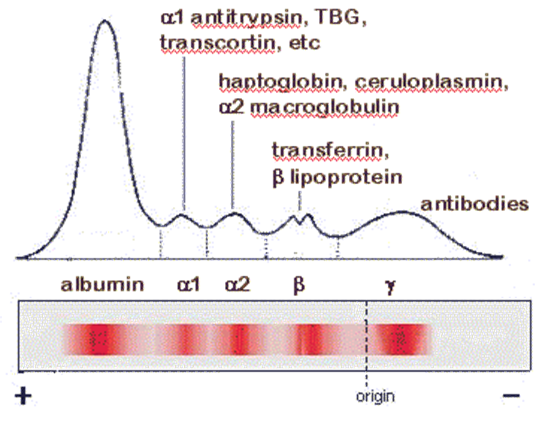 1- Quantitative measurement of a specific protein:
Chemical or immunological reactions
Comes 1st (fastest) cause it has the smallest size
Measurement of Plasma Proteins
Comes last (slowlest) cause it’s the largest
2- Semiquantitative measurement by electrophoresis:
Proteins are separated by their electrical charge in electrophoresis
Five separate bands of proteins are observed
These bands change in disease
The Test separates the proteins in the blood based on their Electrical charge & Molecular weight
Types of Plasma Proteins
Prealbumin
Albumin
γ- Globulins
4
2
5
1
3
6
β-Globulins:
CRP
Transferrin
β2-microglobulin
α1-Globulins:
a1-Antitrypsin 
α-fetoprotein
α2-Globulins:
Ceruloplasmin
Haptoglobin
Prealbumin (Transthyretin):
It is NOT an albumin precursor, it's a completely different protein that doesn't show bands in electrophoresis because it’s small
Albumin
1- Most abundant plasma protein (~40 g/L) in normal adult.
2- Synthesized in the liver as preproalbumin and secreted as albumin.
3- Half-life in plasma: 20 days
4- Decreases rapidly in injury, infection and surgery.
Functions
Abnormalities
1- Hypoalbuminemia:
Causes: 
1- Decreased albumin synthesis (liver cirrhosis, malnutrition)
2- Increased losses of albumin:
   -Increased catabolism in infections
   -Excessive excretion by the kidneys  
    (nephrotic syndrome)
   -Excessive loss in bowel (bleeding)
   -Severe burns (plasma loss in the absence of skin barrier
Effects:
1- Edema due to low oncotic pressure
  -Albumin level drops in liver disease causing low oncotic pressure
  -Fluid moves into the interstitial spaces causing edema
2- Reduced transport of drugs and other substances in plasma
3- Reduced protein-bound calcium
  - Total plasma calcium level drops
  - Ionized calcium level may remain normal
2-Hyperalbuminemia:
1- No clinical conditions are known that cause the liver to produce large amounts of albumin.
2- The only cause of hyperalbuminemia
 is dehydration.
1- Maintains oncotic pressure:
   –The osmotic pressure exerted by plasma proteins that pulls water into the circulatory system.
   –Maintains fluid distribution in and outside cells and plasma volume.
2- 80% of plasma oncotic pressure is maintained by albumin.
3- A non-specific carrier of: hormones, calcium, free fatty acids, drugs, etc.
4- Tissue cells can take up albumin by pinocytosis where it is hydrolyzed to amino acids.
5- Useful in treatment of liver diseases, hemorrhage, shock and burns.
a1-Antitrypsin
Information
Genetic definciny
Function
Synthesized by the liver and macrophages.
Over 30 types are known.
The most common is M type.
1- An acute-phase protein that inhibits proteases.
2- Proteases are produced endogenously and from leukocytes and bacteria.
Digestive enzymes (trypsin, chymotrypsin)
Other proteases (elastase, thrombin)
3- Infection leads to protease release from bacteria and from leukocytes.
1- Synthesis of the defective a1-Antitrypsin occurs in the liver but it cannot secrete the protein.

2- a1-Antitrypsin accumulates in hepatocytes and is deficient in plasma.
Laboratory Diagnosis:
Clinical Consequences of a1-Antitrypsin Deficiency:
Lack of a1-globulin band in protein electrophoresis.
Quantitative measurement of a1-Antitrypsin by: 
Radial immunodiffusion, isoelectric focusing or  nephelometry
Neonatal jaundice with evidence of cholestasis
Childhood liver cirrhosis
Pulmonary emphysema in young adults
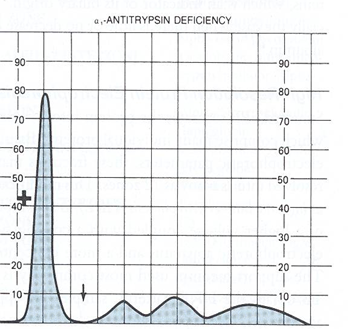 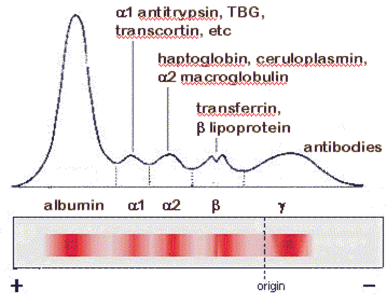 2
1
Picture 1 shows a normal Serum Electrophoresis Pattern
Pictures 2 shows a1-Antitrypsin\a1-globulin  is gone. which means the patient has no a1-Antitrypsin
1.Acute phase proteins will be discussed in the next slides
Hypergammaglobulinemia
Monoclonal Hypergammaglobulinemia
Polyclonal Hypergammaglobulinemia
01
02
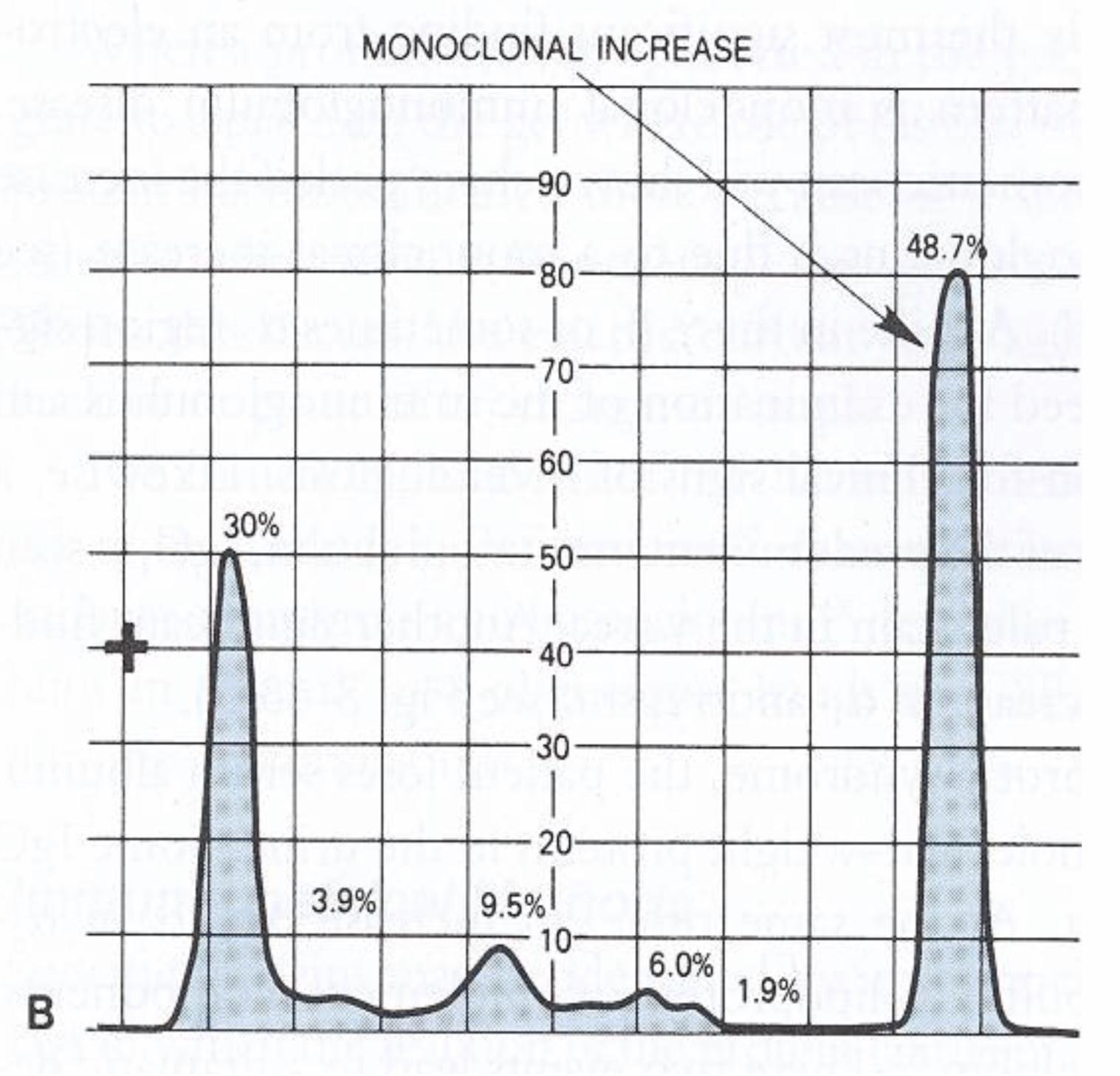 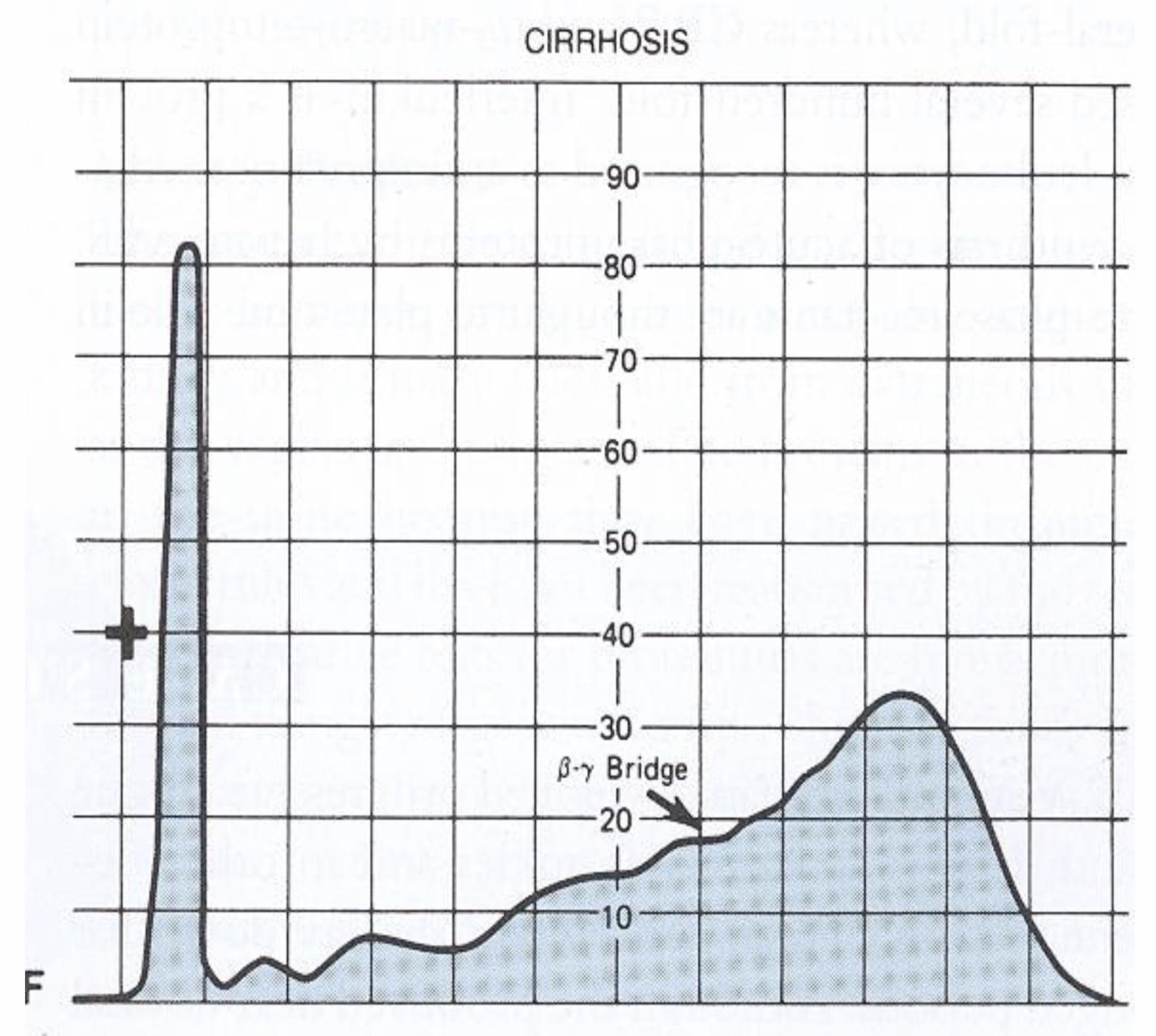 Stimulation of many clones of B cells produce a wide range of antibodies.
γ-globulin band appears large in electophoresis.
Clinical conditions: acute and chronic infections, autoimmune diseases, chronic liver diseases.
Proliferation of a single B-cell clone produces a single type of Ig.
Appears as a separate dense band (paraprotein or M band) in electrophoresis.
Paraproteins are characteristic of malignant B-cell proliferation.
Clinical condition: multiple myeloma.
3M: Monoclonal - M band - Multiple myeloma
Positive acute phase proteins
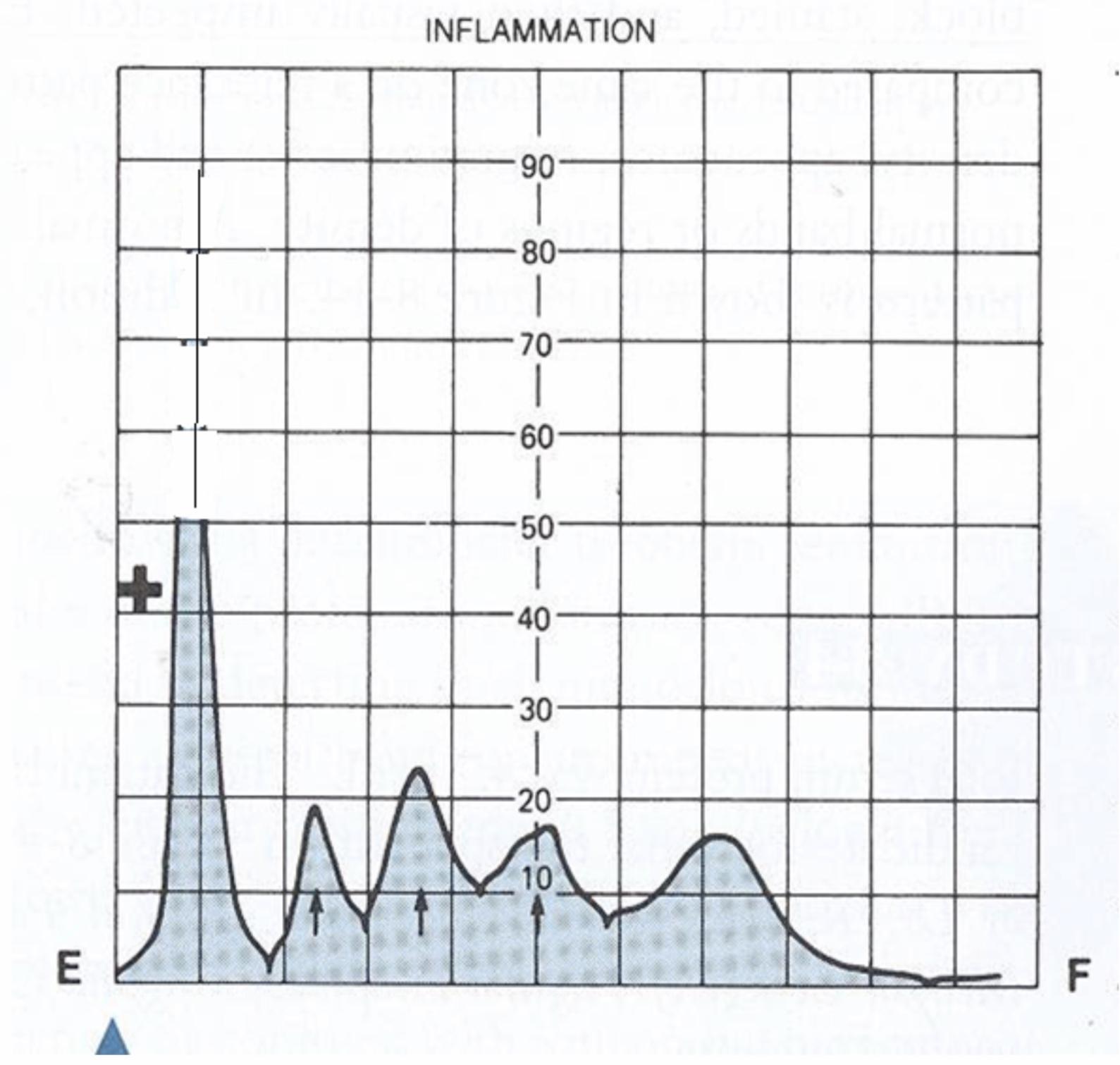 Mediators that cause these proteins to increase after injury are:
Cytokines (IL-1, IL-6), tumor necrosis factors α and β, interferons, platelet activating factor.

Mediators functions:
1. Bind to polysaccharides in bacterial walls.
2. Activate complement system.
3. Stimulate phagocytosis.
-Plasma protein levels increase in: Infection, inflammation, malignancy, trauma, surgery.
-These proteins are called acute phase reactants & synthesized due to body’s response to injury.

-Examples: α1-Antitypsin, haptoglobin, ceruloplasmin, fibrinogen, C-reactive protein.
Negative acute phase proteins
Dr’s note: Acute phase inflammatory response is the first response that you will have within 24 hours of an acute insult/infection. Your body will try to fight the insult by synthesizing certain proteins in increased amounts (positive proteins), while decreasing the amounts of other proteins (negative proteins).
-These are proteins which decrease in inflammation: Albumin, prealbumin, transferrin
-They’re mediated by inflammatory response via cytokines and hormones.
-Reason for the decrease in synthesis of these proteins is: 
to save amino acids for positive acute phase proteins.
Take Home Messages
Plasma proteins play essential roles in a number of cellular functions.
They possess diagnostic significance in identifying various pathological conditions.
Summary
Quiz
MCQs :

Q1: Which of the following is a tumor marker for hepatoma:
a) C-Reactive protein               b) a-fetoprotein             c) β2–Microglobulin                  d) Haptoglobin

Q2: Which of the following is a negative acute phase protein:
a) Transferrin                               b) Haptoglobin               c) C-Reactive protein              d) Fibrinogen

Q3: Decreased maternal AFP is associated with:
a) Lymphoma                             b) Anencephaly            c) Wilson’s disease                    d) Down syndrome 

Q4: Which of the following is a clinical consequences of a1-Antitrypsin Deficiency:
a) Adulthood liver cirrhosis        b) Pulmonary emphysema  c) Renal failure                  d) ischemic heart disease 

Q5: Which of the following causes Hyperalbuminemia:
a) Increase kidney secretion     b) Severe burns              c) Dehydration                         d) Increase catabolism in infection

Q6: Which of the following is true regarding CRP?
a) Important for phagocytosis   b) Synthesized by kidney  c) Marker for heart failure  d) All of them
MCQs Answer key:
1)     B     2)    A      3)     D    4)  B       5)  C        6) A
Quiz
SAQs :










Q1: What kind of measurement does this graph indicates?

Q2: What kind of abnormality does the RED arrow indicates? Explain.

Q3: List TWO clinical consequences of this abnormality.

Q4: List THREE negative acute phase proteins.

Q5: List THREE mediators that cause positive acute phase proteins to increase after injury.
SAQs Answer key:
Semiquantitative measurement by plasma protein electrophoresis.
Indicate a1-antitrypsin deficiency, because there’s lack of a1-globulin band in the graph.
Childhood liver cirrhosis - Pulmonary emphysema in young adults.
Albumin, prealbumin, transferrin.
Cytokines (IL-1, IL-6), tumor necrosis factors α and β , interferons, platelet activating factor.
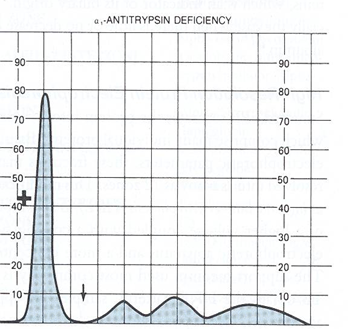 Team members
You Will Never Have This Day Again, So Make It Count
Girls Team:
Boys Team:
Ajeed Al-Rashoud                       
Alwateen Albalawi
Amira AlDakhilallah
Arwa Al Emam
Deema Almaziad  
Ghaliah Alnufaei                   
Haifa Alwaily
Leena Alnassar 
Lama Aldakhil
         Lamiss Alzahrani                           
Nouf Alhumaidhi                       
Noura Alturki                   
Sarah Alkhalife
Shahd Alsalamah                          
Taif Alotaibi
Abdulrahman Bedaiwi
Alkassem Binobaid
Khayyal Alderaan
Mashal Abaalkhail
Naif Alsolais
Omar Alyabis
Omar Saeed
Omar Odeh
Rayyan Almousa
Yazen Bajeaifer
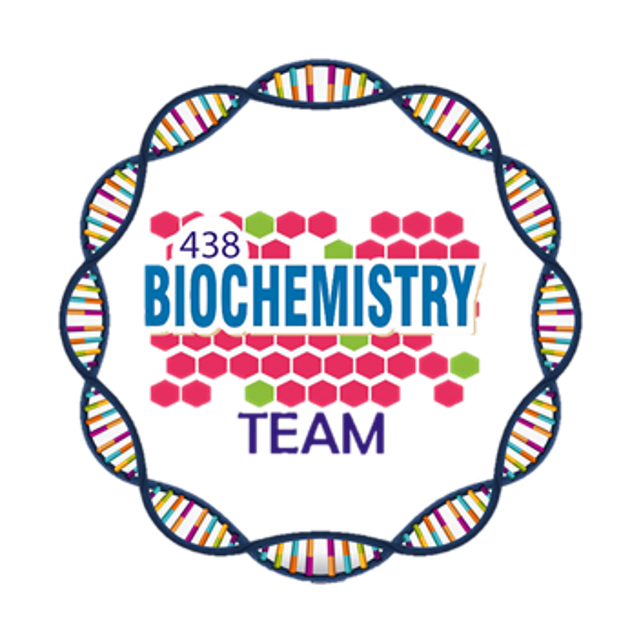 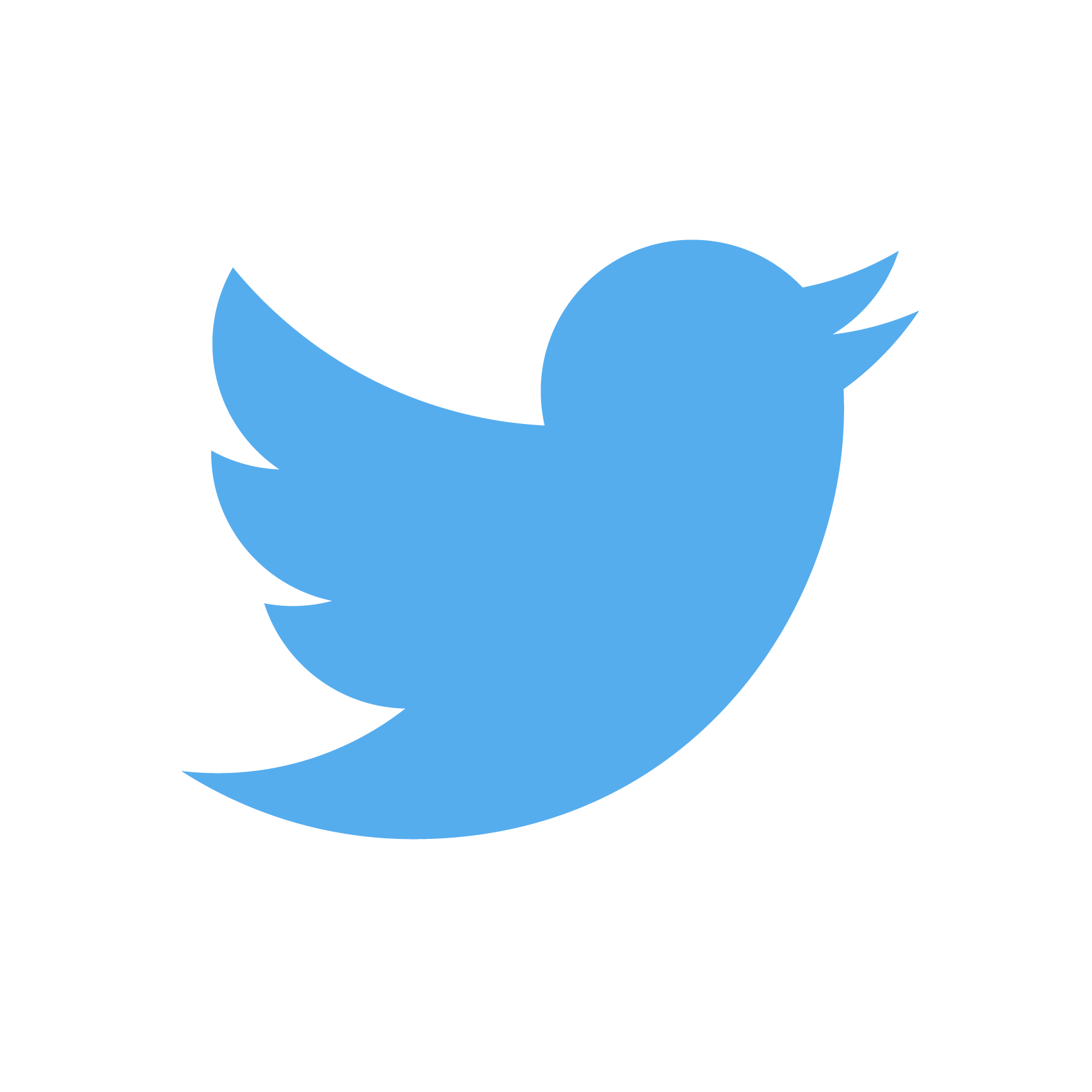 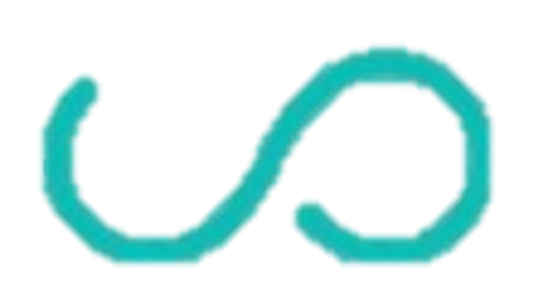 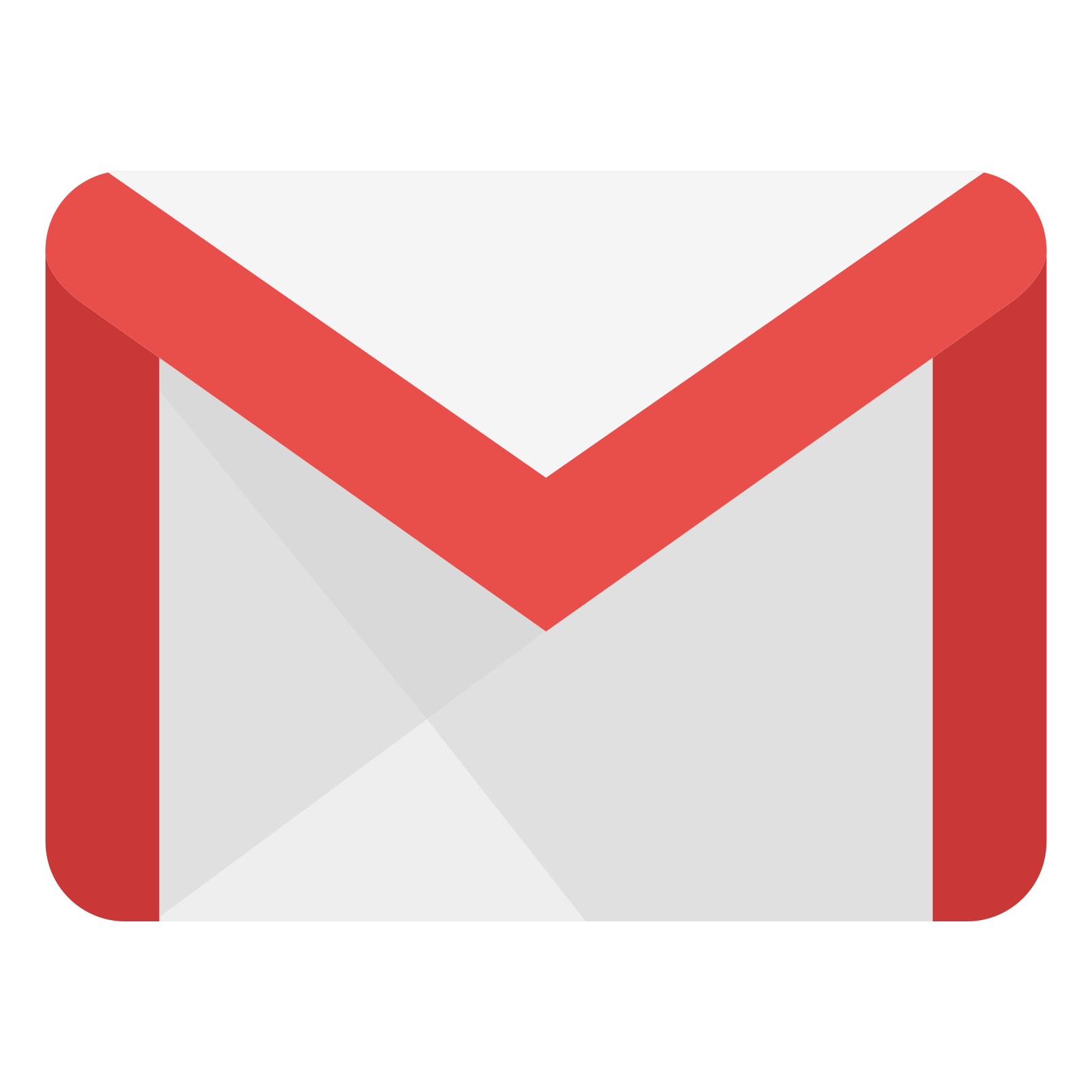 We hear you
Team Leaders
Lina Alosaimi
Mohannad Alqarni
‹#›